МАДОУ ДС № 5 ”Росток”
Кризис трёх лет
г. Радужный 2017год
Возрастные кризисы -
переломные точки на кривой развития, отделяющие один возраст от другого
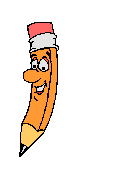 Основные характеристики кризисных периодов
наличие резких изменений в короткие отрезки времени; 
неотчетливость границ кризиса; 
конфликты с окружающими и трудновоспитуемость ребенка; 
наличие разрушения в развитии
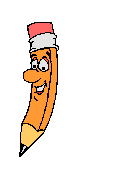 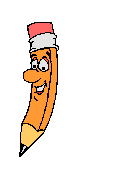 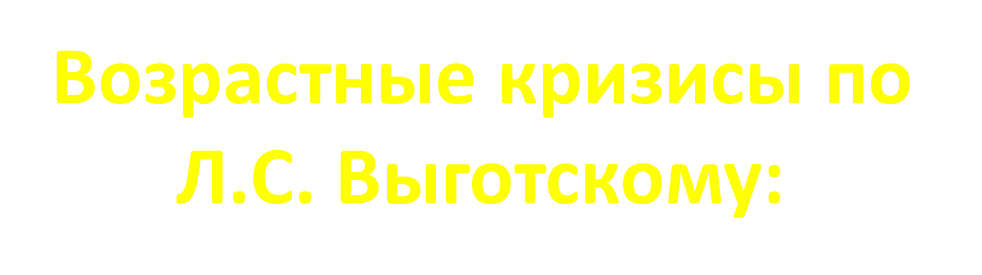 кризис новорожденности – отделяет эмбриональный период развития от младенческого возраста 
кризис одного года – отделяет младенчество от раннего детства 
кризис трех лет – переход к дошкольному возрасту 
кризис семи лет – соединительное звено между дошкольным и школьным возрастом 
кризис тринадцати лет – совпадает с переходом к подростковому возрасту
КРИЗИС ТРЕХ ЛЕТ
Объясняется возникновением желания действовать по собственному усмотрению, вопреки ситуации, вопреки предложенному взрослым
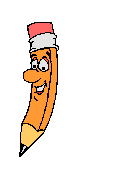 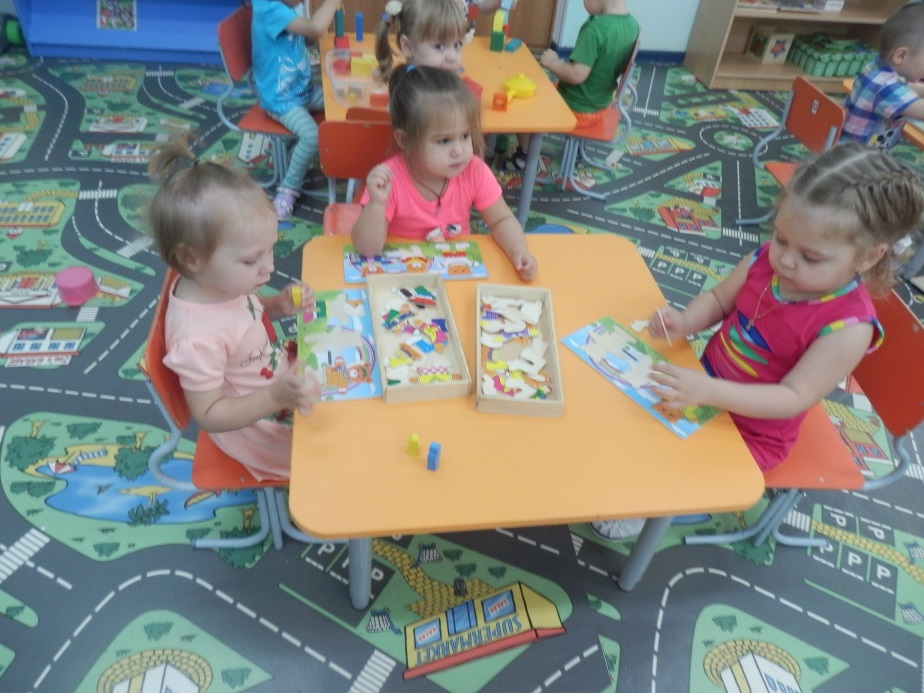 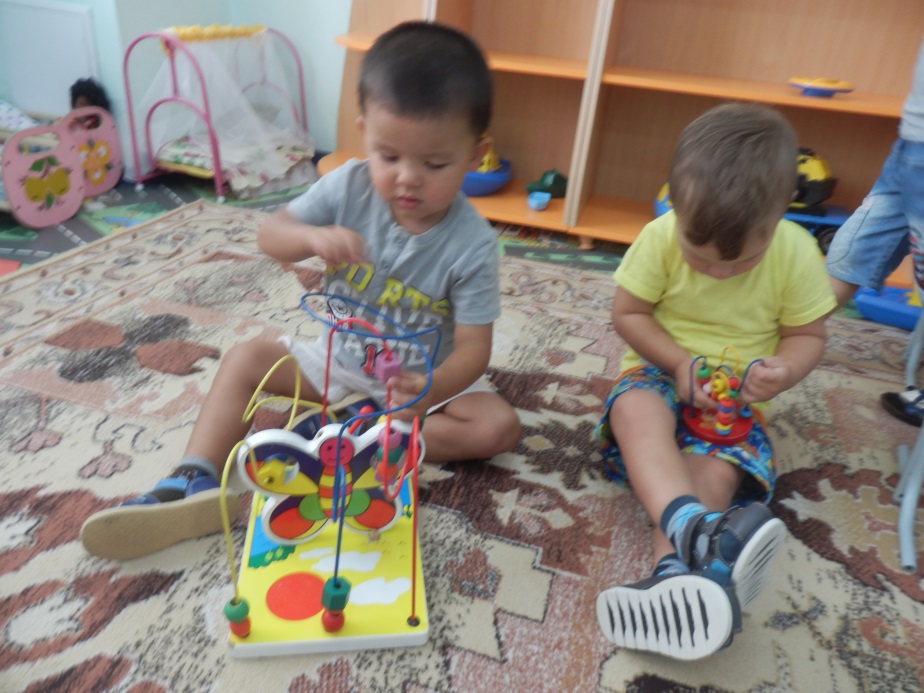 Течение кризиса трех лет связано с первоначальным осознанием малышом своей «самости», осознанием себя отдельным человеком, деятелем
Упрямство
«…такая реакция ребенка, когда он настаивает на чем-либо не потому, что ему этого сильно хочется, а потому, что он этого потребовал» 
				Л.С. Выготский
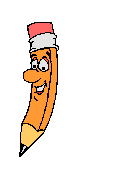 Роль родителей состоит в том, чтобы помочь ребенку понять, что иногда бывают виноваты другие, иногда он сам, а иногда его чувства просто преувеличены. 
       Тогда ребенок получает возможность направлять свою агрессию или гнев в конструктивное русло.
Дидактические игры
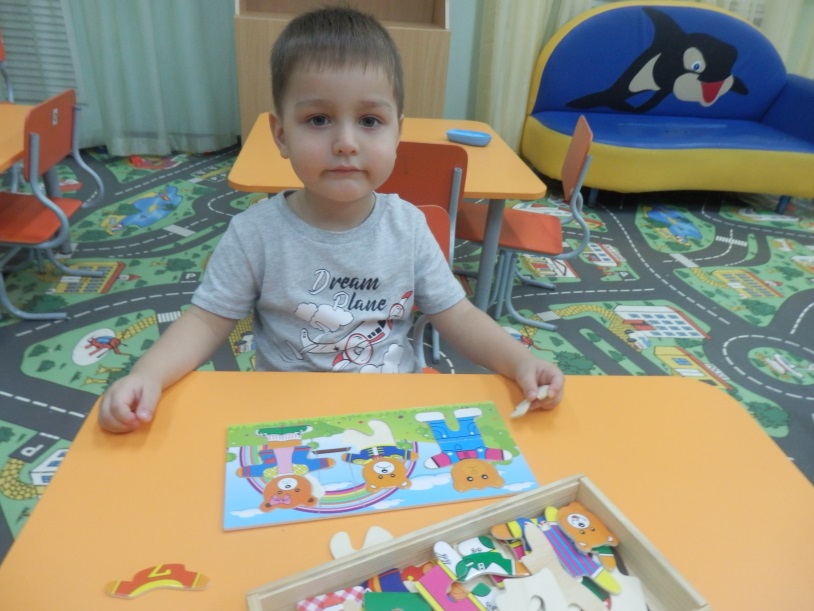 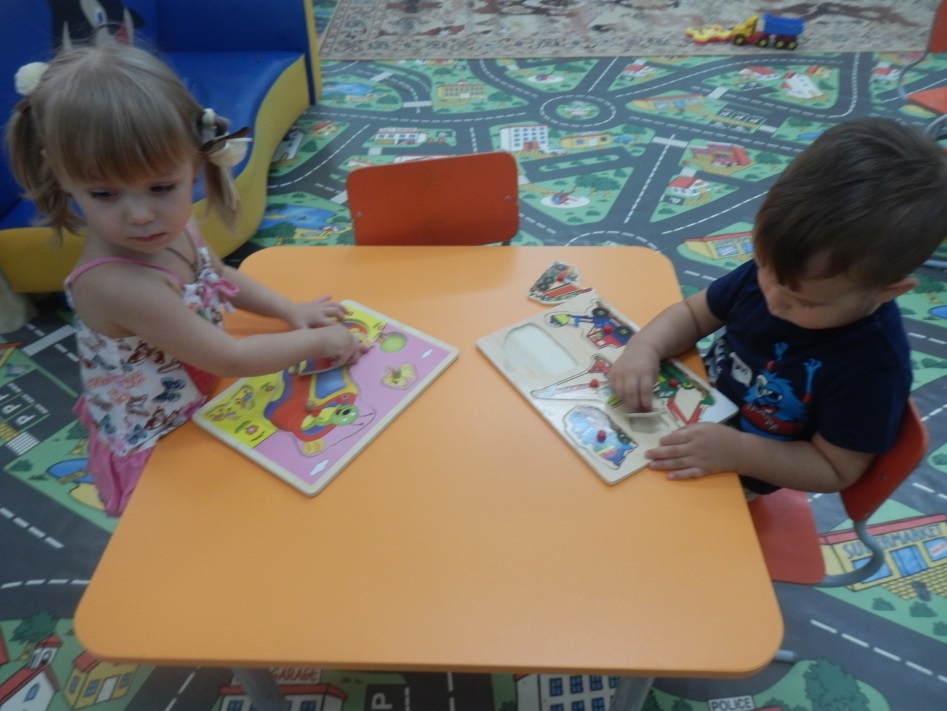 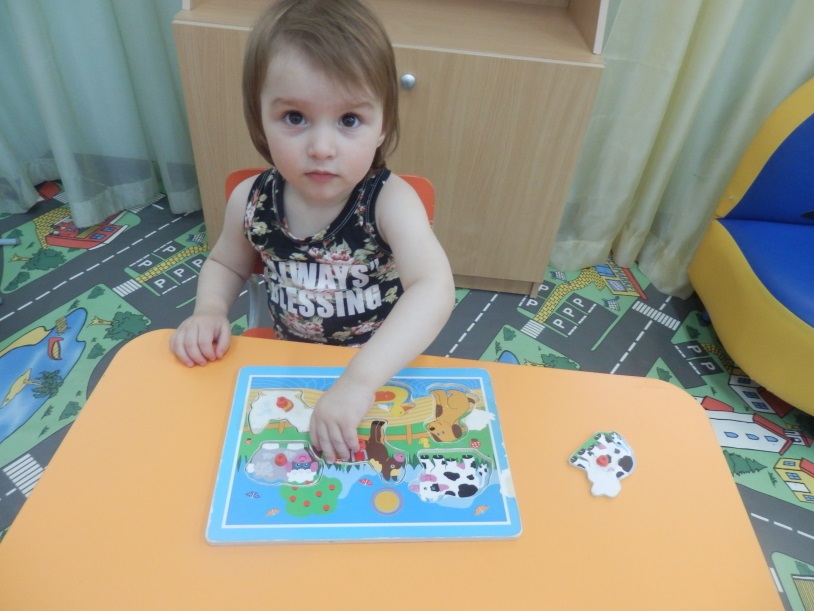 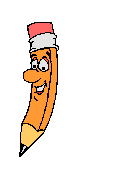 Будущие архитекторы
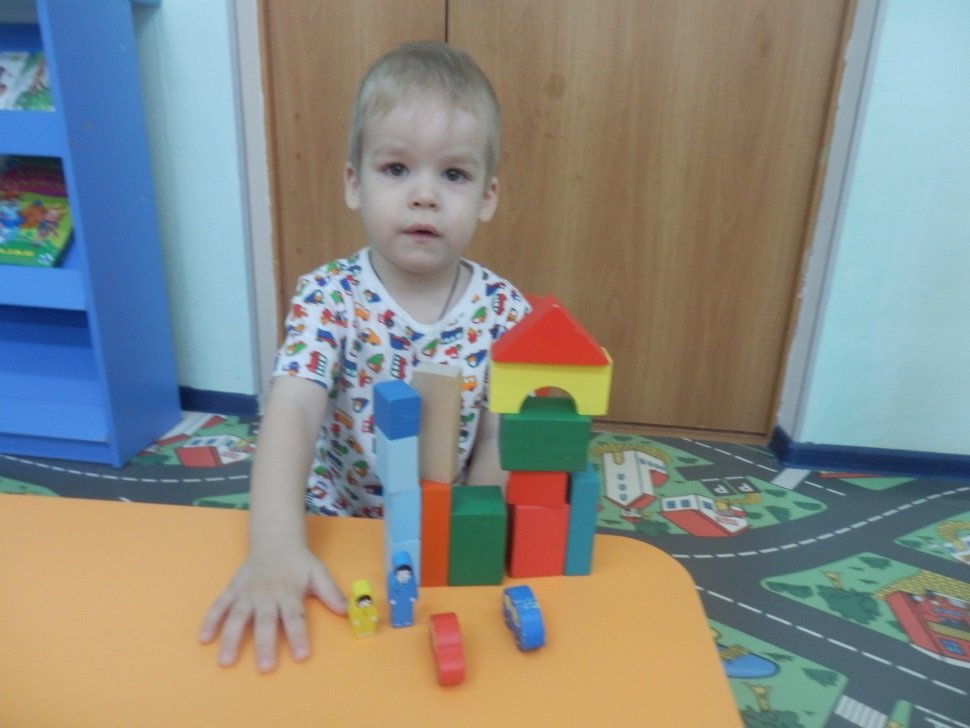 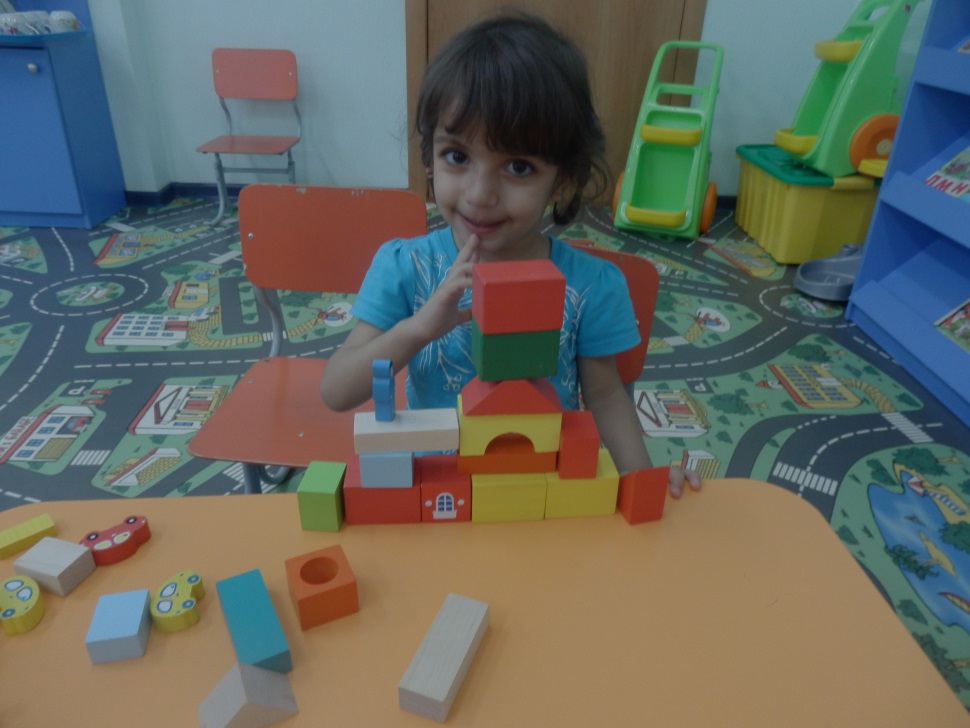 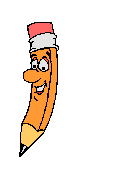 Игры с игрушками
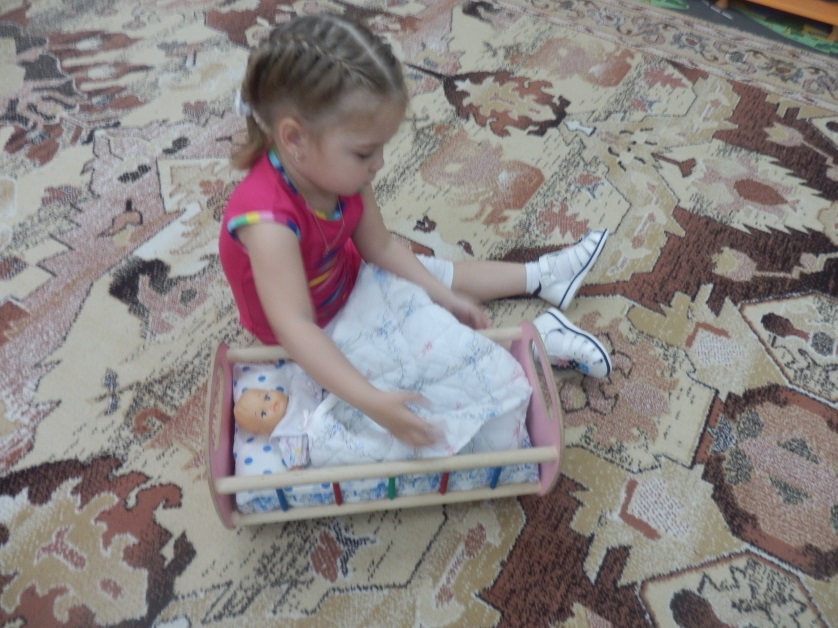 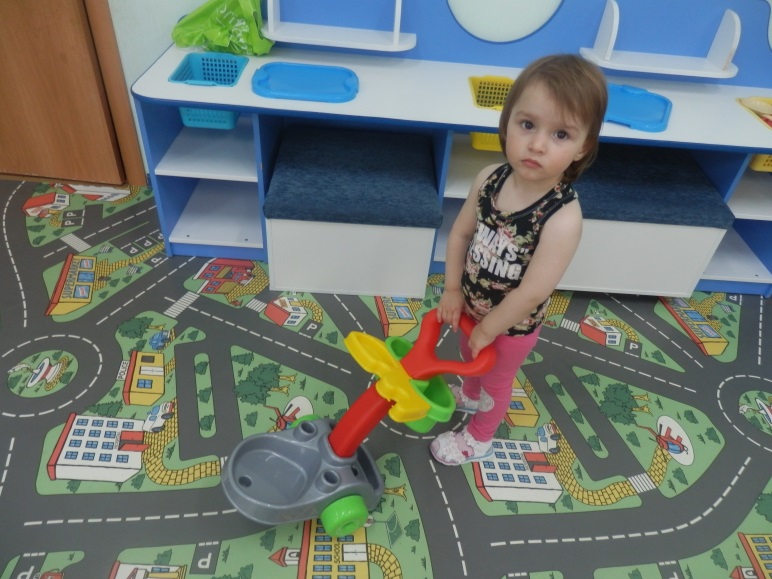 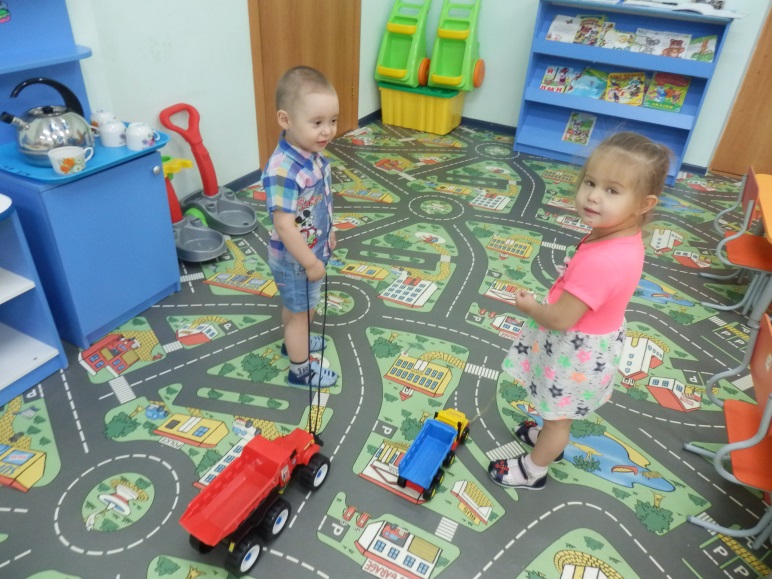 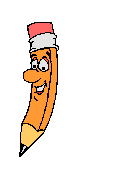 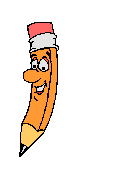 Развивают мелкую моторику пальцев, пространственное и зрительное восприятие, приучают к порядку.
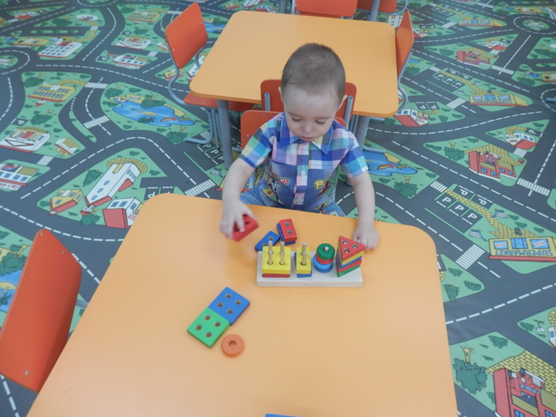 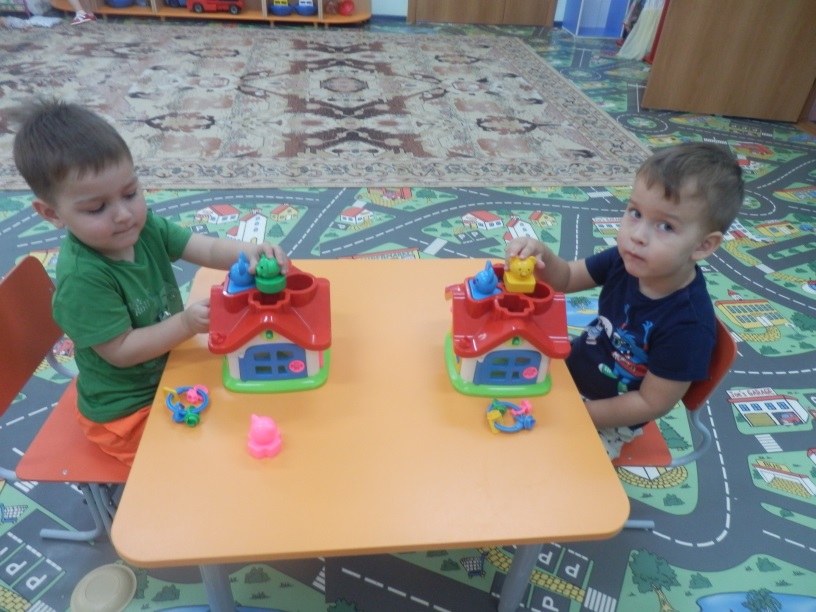 Закаливание после сна
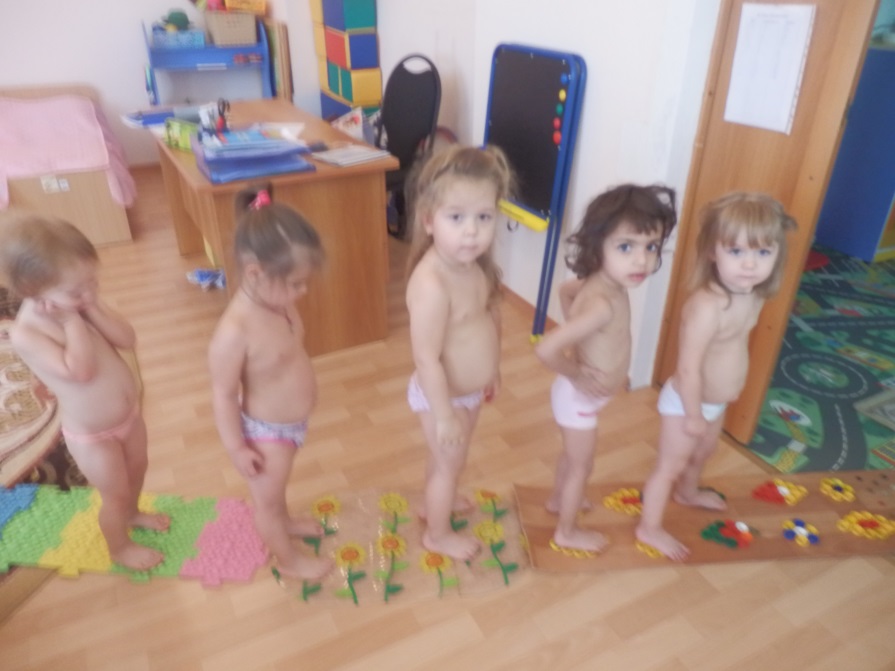 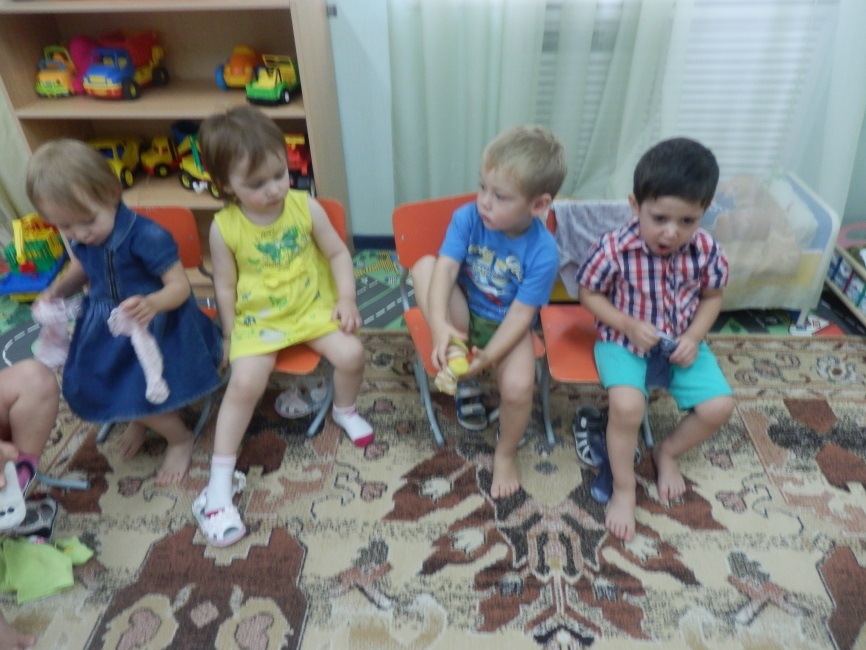 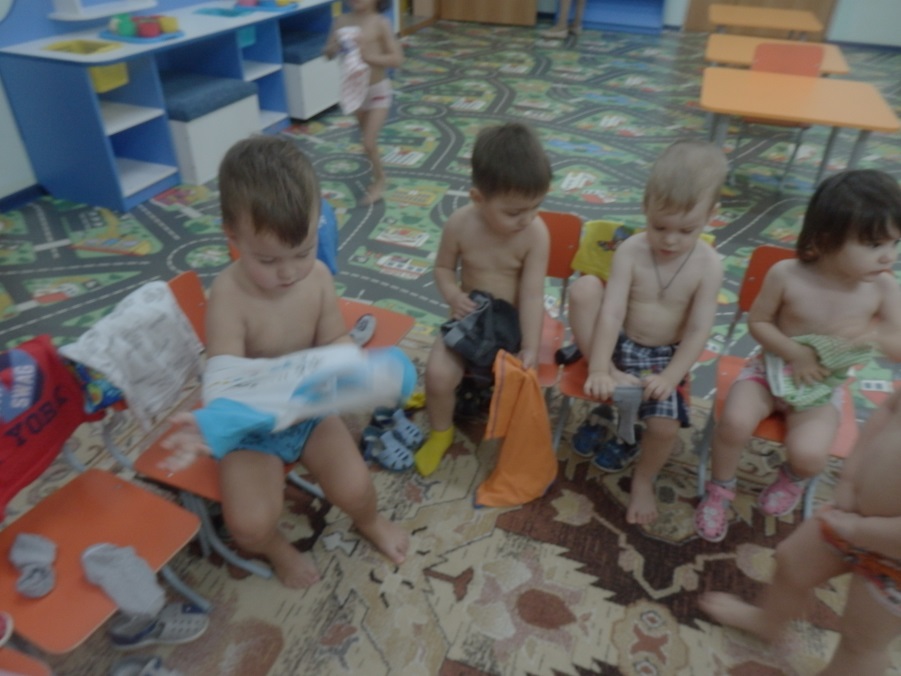 Одевание после сна
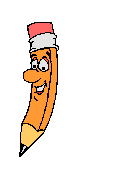 Полдник
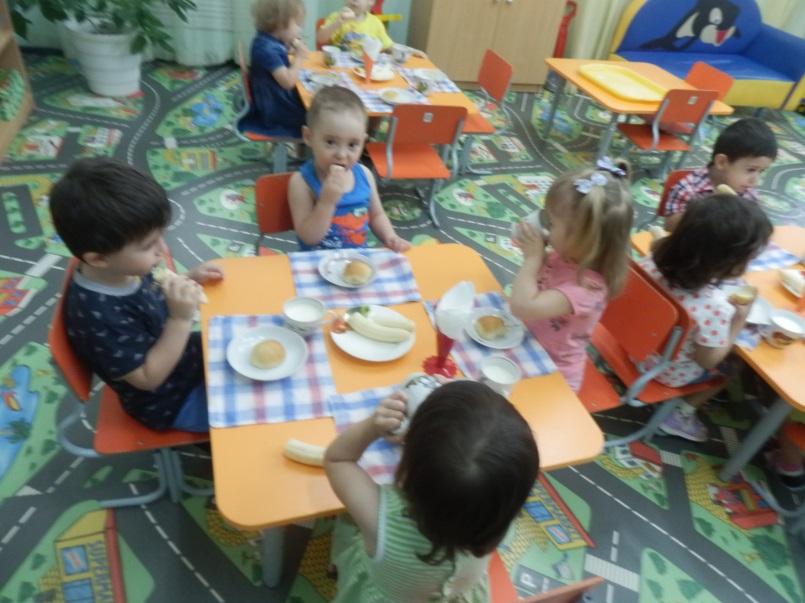 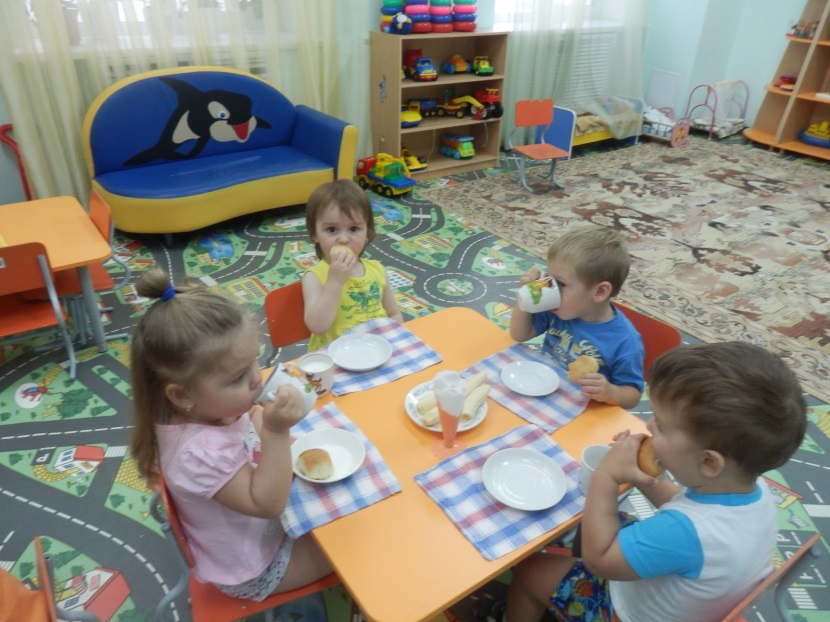 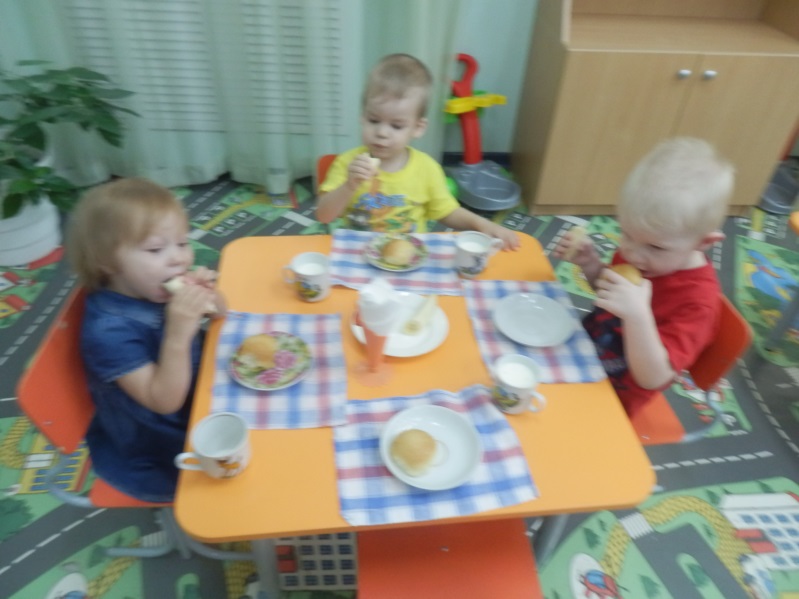 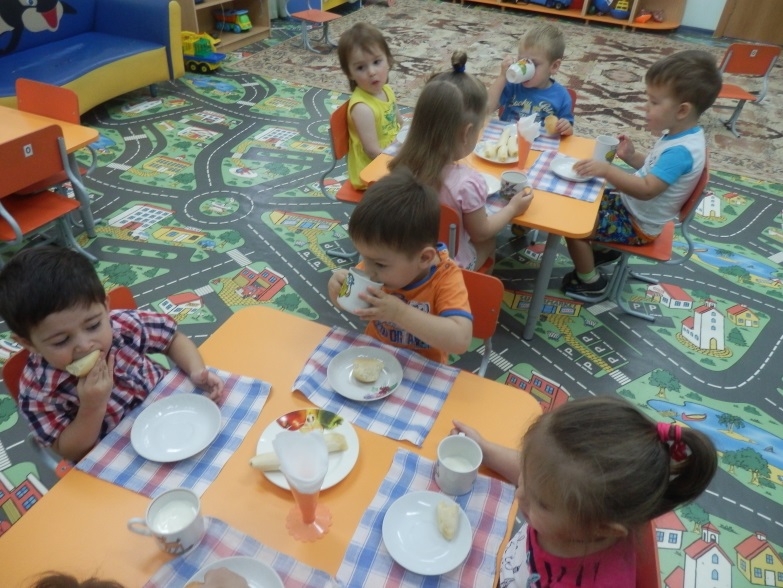 Карандаши для гномиков
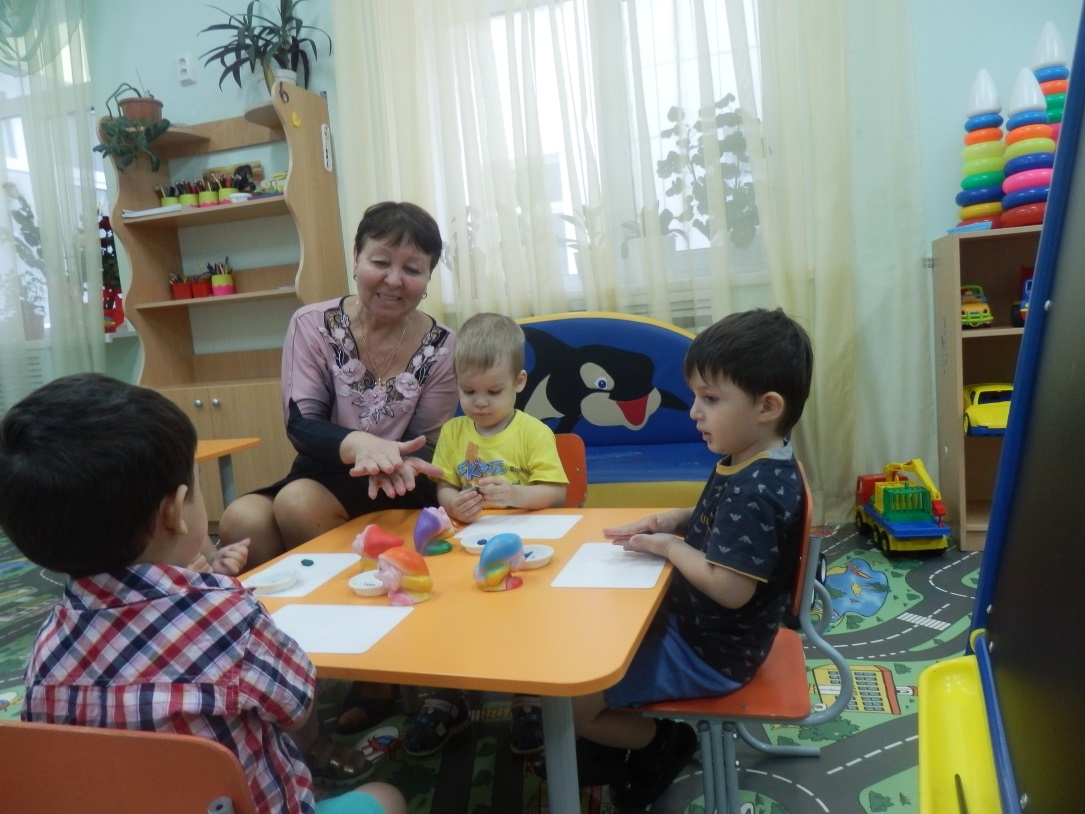 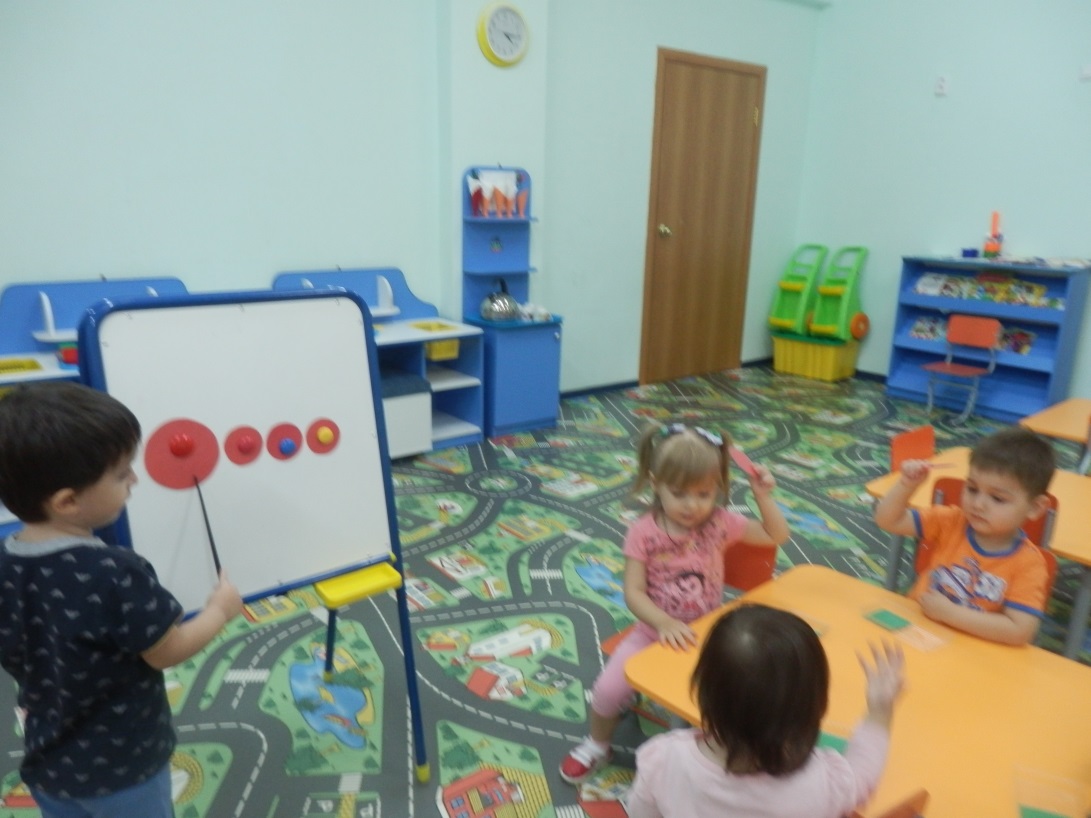 Большой круг один, маленьких - много
Поделки из песка
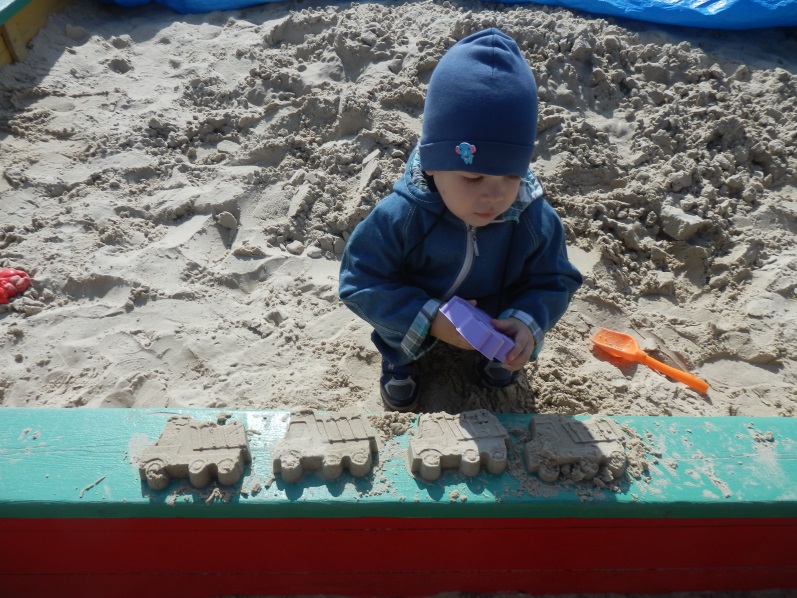 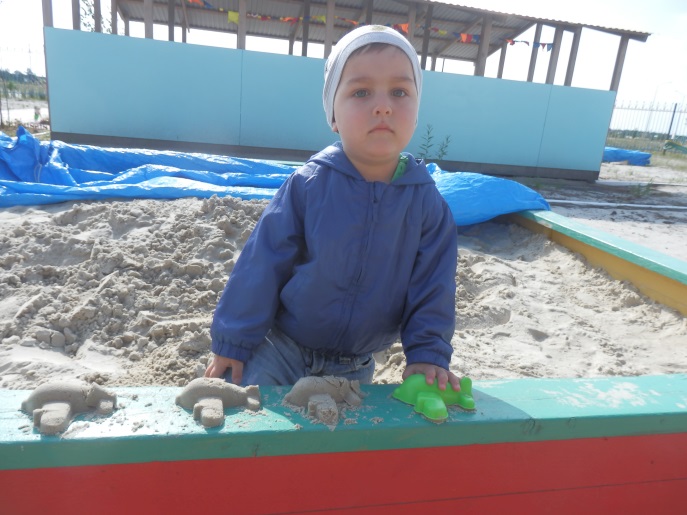 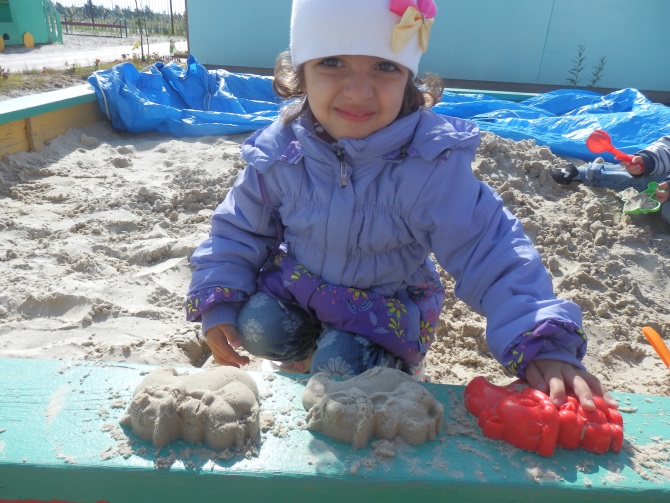 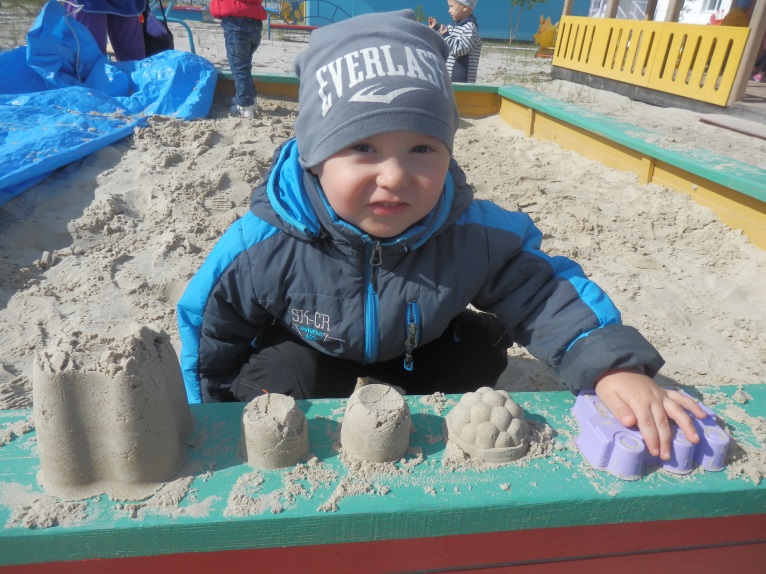 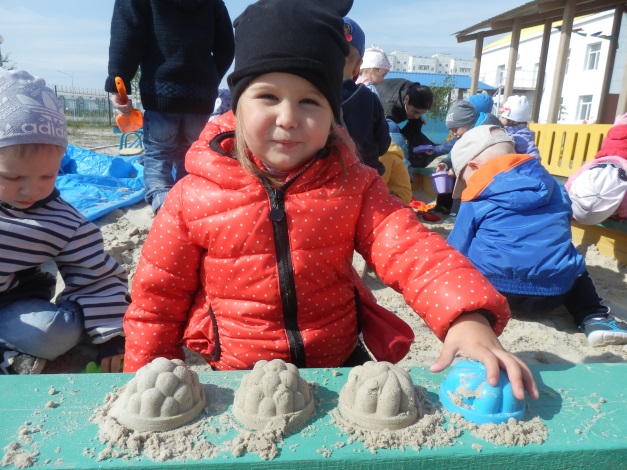 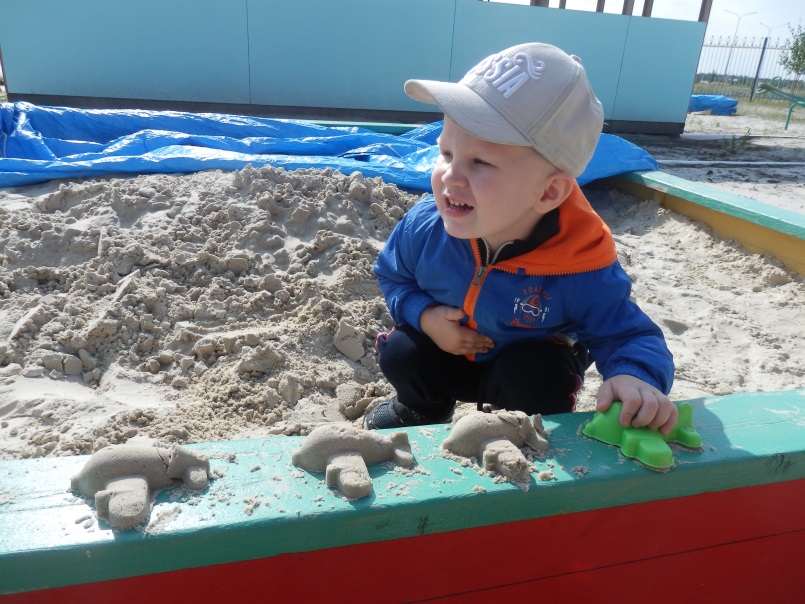 Спасибо за внимание!
Презентацию подготовила: Пешкова Ольга Васильевна, воспитатель2017г.